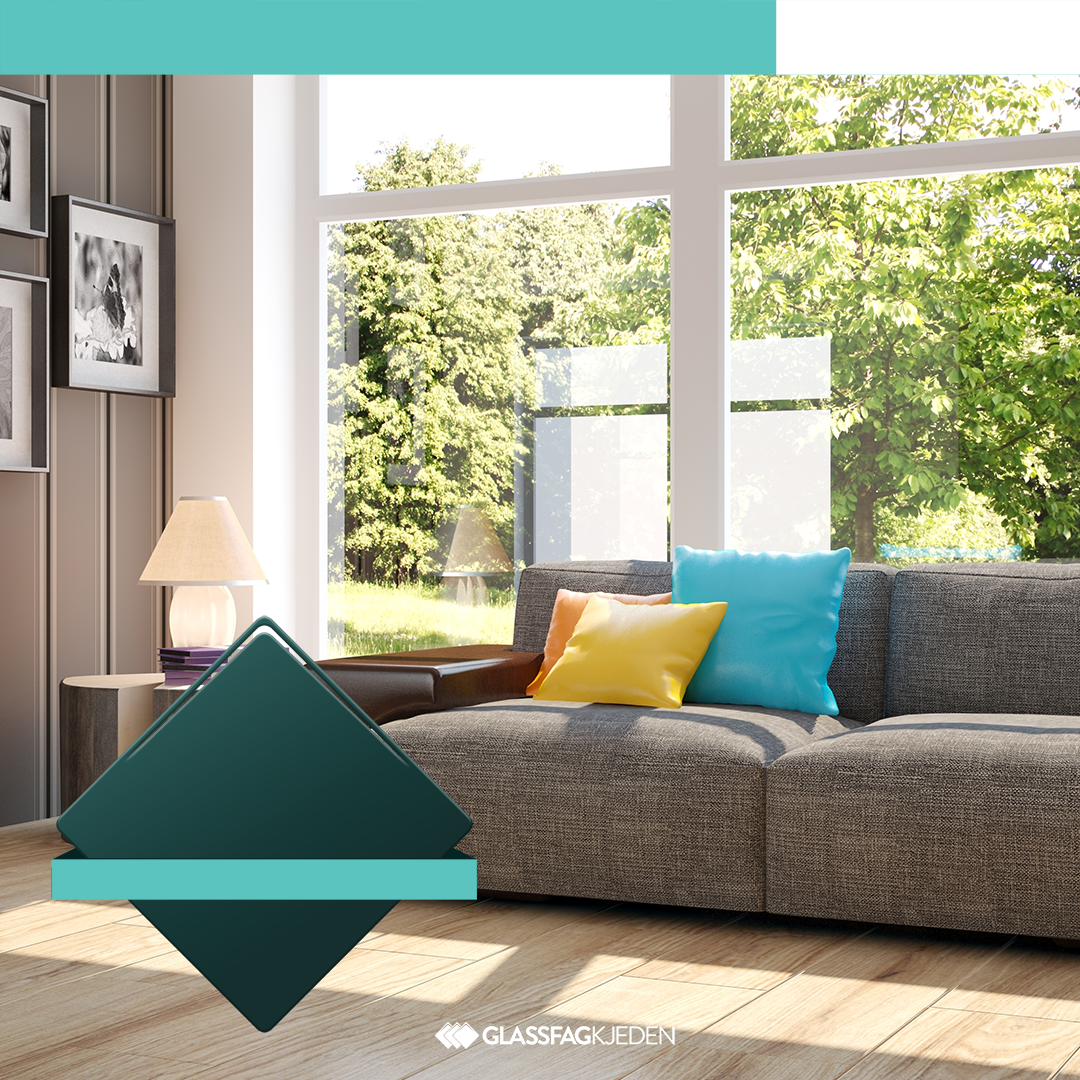 KAMPANJE: VINDUER
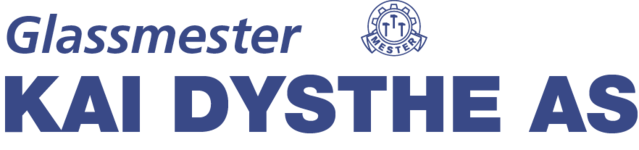 30%
Pilkington Produktnavn™